Steaming and curving solid wood
Module 3
WULS
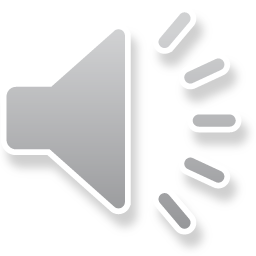 Warsaw, 1st December 2021
[Speaker Notes: In this module was prepared as part of the All Hands On Deck (AHOD) project, activity IO2A3. 
The substantive transmission of the manual is the absolute minimum of sailing knowledge necessary to build a small boat in workshop conditions. 
This portion of the message should be assimilated by every hobbyist of sailing. 
This is also what every enthusiast of this sport should know to understand roughly the principles of sailing boat construction. 
Every sailing enthusiast should improve their skills, looking for the best technique for building their dream boat. 
This can be learned in two ways: either through painstaking practice or from public experience. For those who prefer the desire to acquire reliable knowledge over to the written word, further chapters are intended.]
Unit 1. Acquire theoretical basic knowledge about curve elements in wooden boats
3 hours
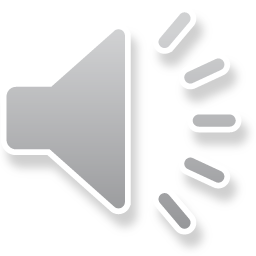 [Speaker Notes: In this unit the acquire theoretical basic knowledge about curve elements in wooden boats will be presented.]
Single-mast sailing yacht a) ballast sea yacht, b) daggerboard, c) ket, d) sloop, e) cutter
1 - hull, 2 - ballast fin, 3 - rudder, 4 - deck, 5 - superstructure, 6 - cockpit, 7 - tiller, 8 - mainsail guide, 9 - breakwater, 10 - mast, 11 - spreader, 12 - mast pillar, 13 - stenga, 14 --- masthead, 15 - stays, 16 - twigs, 17 - topwings, 18 - achterstag, 19 - jib (jib), 20 - mainsail (mainsail), 21 - mainsail sheet, 22 - jib sheet, 23 - kips, 24 sword chest, 25 - sword and 26 - tiller extension.
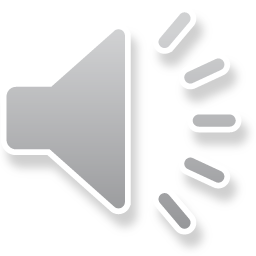 [Speaker Notes: In the beginning, reference should be made to the specialized language used by sailors. 
Each sailing yacht consists of a hull with bodywork and accessories. 
These are the parts that are used to set it in motion and maneuver it (poles, ropes, sails). 
The front of the yacht is called the bow, the rear stern, and the sides of the yacht, while the right and left sides are the ones we see on the right and left looking from the stern to the bow. 
All parts of the hull and gear are named, and we can notice them by the number: 1 - hull, 2 - ballast fin, 3 - rudder, 4 - deck, 5 - superstructure, 6 - cockpit, 7 - tiller, 8 - mainsail guide, 9 - breakwater, 10 - mast, 11 - spreader, 12 - mast pillar, 13 - stenga, 14 --- masthead, 15 - stays, 16 - twigs, 17 - topwings, 18 - achterstag, 19 - jib (jib), 20 - mainsail (mainsail), 21 - mainsail sheet, 22 - jib sheet, 23 - kips, 24 sword chest, 25 - sword and 26 - tiller extension.]
4
Bending
Bending of a beam is a deformation of a beam subjected to the action of two pairs of forces with equal moments, but in opposite directions.
Before bending, the forces should be parallel, perpendicular to the tangent.
F
F
F
F
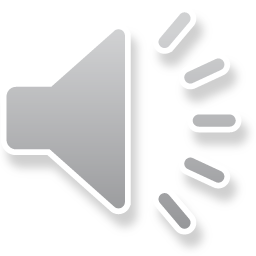 [Speaker Notes: The structure of the boat is based on its streamlined shape during the design. This is the result of a physical approach that used the available laws and axioms, allowing the prepared boat to move in relation to the water plane. The basic laws of physics are responsible for all stages, from speeding the boat to its steering, which is why adjusting the dimensions, curvature and displacement is so important during designing.

Take as an example an ordinary beam that is subjected to a bending process:
Bending of a beam is a deformation of a beam subjected to the action of two pairs of forces with equal moments, but in opposite directions.
Before bending, the forces should be parallel, perpendicular to the tangent.]
5
Bending moment
The bending moment in any cross-section of a beam is the algebraic sum of moments of all external forces acting in a separate element of the considered cross-section.
The bending moment is the moment which, when applied in the considered section, maintains its equilibrium.
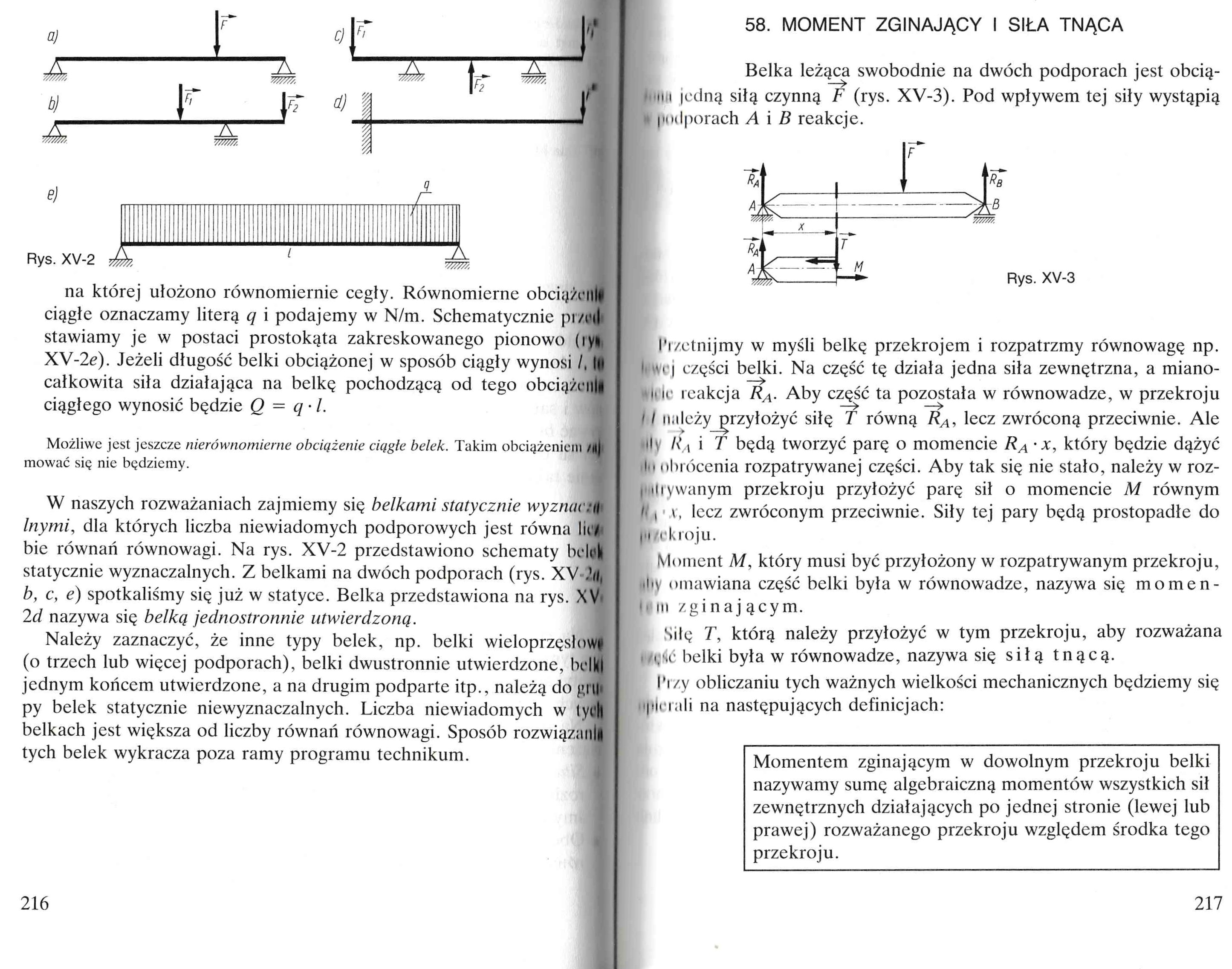 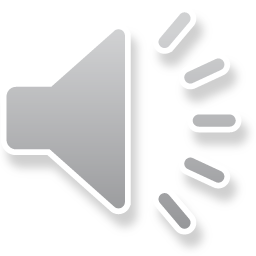 [Speaker Notes: One of the basic machining processes that result in shaping the boat is bending. This process is the result of the deformation of the material that has been subjected to the action of two pairs of forces with equal moments and opposite directions. Theoretically, the bending moment in any section of the beam is the algebraic sum of the moments of all external forces acting in a separate element of the section under consideration. The beam loaded with the active force F, in which the reactions at points A and B arose, are shown in Figure.

In this example, a beam loaded with an active force F causes reactions at points A and B.
After a mental intersection, Ra is acting on the left side of the beam on the left side of the beam and the force T is counteracted for equilibrium, creating a pair of Ra times x. 
In order that the separated part cannot be rotated, there must be a pair of forces with the moment M, equal to Ra times x, but in the opposite direction. 
According to the assumptions of mechanics, a pair of forces can be balanced only by the second pair of forces, that is equal in value moment, but opposite sign.
We see that the forces of this pair are perpendicular to the cross section.]
6
Analytical procedure for solving beams loaded with concentrated forces
Use the equilibrium equations to determine the reactions.
The bending moments at the points of application of concentrated forces should be determined.
Adopt a scale for the values of bending moments and put segments on the diagram.
The shear forces in the individual beam compartments must be calculated.
Adopt a scale for the shear force values and put on the diagram the horizontal sections at distances from the axes equal to the individual shear forces.
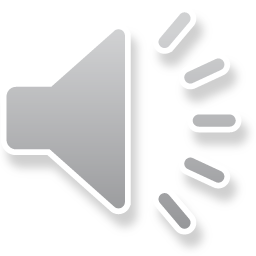 [Speaker Notes: The entire procedure should be carried out as follows: 
1. Use the equilibrium equations to determine the reactions.
2. The bending moments at the points of application of concentrated forces should be determined.
3. In the third stage, it is necessary to, adopt a scale for the values of bending moments and put segments on the diagram. Positive moments are posted above the axis and negative moments below the axis.
4. The shear forces in the individual beam compartments must be calculated. A section of a beam between two adjacent forces is considered a compartment.
5. Adopt a scale for the shear force values and put on the diagram the horizontal sections at distances from the axes equal to the individual shear forces. We place positive shear forces above the axis and negative forces below the axis.]
7
The neutral layer and the neutral axis
The beam with a symmetrical (e.g. square) cross-section on the supports was loaded with three forces.
An inert layer is a layer that bends as a result of deformation, but will not lengthen or shorten.
The neutral axis is the trace of the neutral layer on the cross-section of the beam.
Neutral axis
B
A
Inert layer
B
A
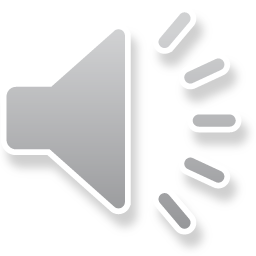 [Speaker Notes: By mentally dividing the beam into layers arranged one on the other, we can see a certain dependence in the manner of their bending. 
The layers can be specified when a beam with asymmetrical (e.g. square) cross-section on supports is loaded with certain forces. 
All beam layers above the beam axis will shorten and bend, and all layers below it will extend and bend. 
An inert layer is a layer that bends as a result of deformation, but will not be lengthened or shortened. 
The neutral axis is the trace of the neutral layer on the cross-section of the beam. It is also worth noting that the layers most distant from the neutral layer are subject to the greatest deformation (lengthening or shortening). 
The arrangement of layers is presented in Figure.

let's repeat the main sentences again:
1. The beam with a symmetrical (e.g. square) cross-section on the supports was loaded with three forces.
2. An inert layer is a layer that bends as a result of deformation, but will not lengthen or shorten.
3. The neutral axis is the trace of the neutral layer on the cross-section of the beam.]
8
Determination of normal stresses in an unsymmetrical cross-section
In a T-section, the beam's center of gravity is not halfway up.
The outermost layers (top and bottom) of the cross-section are not equally distant from the neutral axis.
Inert layer
Neutral axis
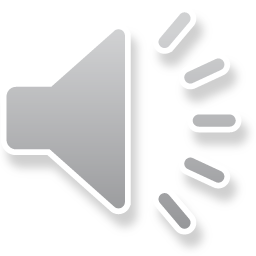 [Speaker Notes: In the symmetrical cross-section with respect to the neutral axis, the distances of the outermost layers are the same. 
In addition, the position of the neutral axis may also depend on the way the material is loaded. 
In the asymmetric cross-section, the outermost layers are unequally spaced from the neutral axis. 
In a T-section, the center of gravity of the beam is not halfway up, therefore the outermost layers (upper and lower) of the cross-section are not equally distant from the neutral axis. 
The load characteristic of a T-section beam is presented in Figure.

Try to remember, that:
1. In a T-section, the beam's center of gravity is not halfway up.
2. The outermost layers (top and bottom) of the cross-section are not equally distant from the neutral axis.]
Rectangular beam under pure bending
The greatest stresses in absolute value occur in the extreme layers, in contrast to the layers closer to the neutral axis, which transmit lower stresses.
In the neutral layer, the normal stress is equal to zero.
I
Neutral axis
M
M
I
Inert layer
0
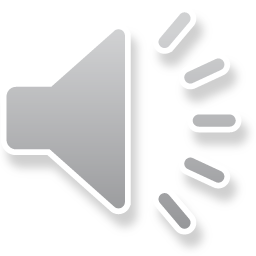 [Speaker Notes: It was already mentioned, that the highest in absolute terms stress values occur in the extreme layers, in contrast to the layers closer to the neutral axis, which transmit lower stresses. 
The greatest stresses in absolute value occur in the extreme layers, in contrast to the layers closer to the neutral axis, which transmit lower stresses.
In the neutral layer, the normal stress is equal to zero. 
By dividing the beam with the I-I section into two parts and considering the equilibrium of the left part, it can be noticed what deformation in bending of the beam occurs on both of its sides. 
On one side of the neutral layer of the beam, there are normal compressive stresses, and on the other side normal tensile stresses. An example of a beam section is shown in Figure.]
10
Moments of inertia of plane figures
l
S
S
0
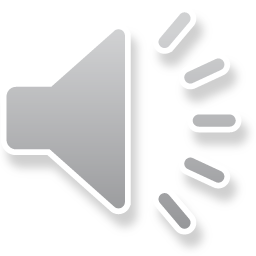 [Speaker Notes: At this stage, the concept of the moment of inertia should be mentioned as it is at a later stage of the beam deflection calculations that indirectly takes into account the normal stresses induced during the operation of this process. 
The moment of inertia is denoted by the letter J with the appropriate index at the bottom, for the axis it is l, for the pole 0. 
The moment of inertia of the figure with respect to any pole 0 is the sum of the products of the individual elementary fields and the squares of their distances from this pole. 
The moment of inertia of the figure with respect to any axis l is the sum of the products of the individual elementary fields (Δ𝑆1 to Δ𝑆𝑛) and the squares of the distance from that axis. 
The formula for the moment of inertia is given below.]
Bending section strength factor
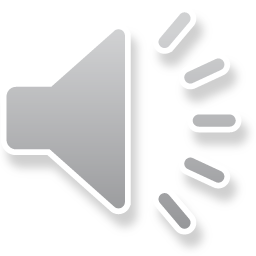 [Speaker Notes: When designing a beam for bending, it is necessary to take into account the strength index. 
The factor of the bending strength of a section is the ratio of the moment of inertia of this section with respect to the neutral axis to the distance of the outermost layers from this axis. 
The bending section modulus is marked with the letter W with the appropriate index at the bottom, characterizing the moment axis. The formula for the durability index is given below.

The factor of the section bending strength is the ratio of the moment of inertia of this section with respect to the neutral axis to the distance of the outermost layers from this axis.
In the forrmula we have got
𝑊=𝐽 divided by 𝑒

Where the:
J - moment of inertia of the beam section about the neutral axis in cm4
e - distance between the outermost layers (the farthest) from this axis, in cm]
Bending strength index for a square cross-section
y
x
a
a
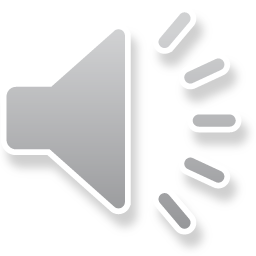 [Speaker Notes: Depending on the cross-section of the analyzed structure, various dependencies apply.
For example, in the case of a square cross-section, both distances from the end layer are equal.
The formulas for the moments of inertia for the square cross-section are presented. 

In the first paragraph the formulas for moments of inertia for a square cross-section was presented.
We can see that J x is equal to J y, because the horizontal and vertical dimensions are the same.

The second paragraph, after taking the above formula into account enables the calculation of the bending strength index for the square cross-section was presented.]
Bending strength index for a rectangular cross-section
y
x
h
b
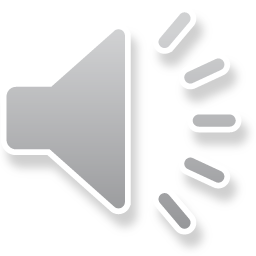 [Speaker Notes: In the case of a rectangular section, this time J X does not equal J y. 
For a rectangular section, we take h into account for x, and for y we take into account b. 
Formulas for moments of inertia for a rectangular section.


In the first paragraph the in order to determine the strength index for a selected section, the formulas determining the moment of inertia for a given section should be taken into account. 
The formula for the bending strength index for the square cross-section is presented below.
We can see that J x is no equal to J y, because the horizontal and vertical dimensions are not the same.

The second paragraph, after Taking into account the above formula allows the calculation of the bending strength index for a rectangular cross-section was presented.
In order to calculate the bending strength index for a rectangular section, the following relationship should be used.]
Normal and tangential stresses in flat bending
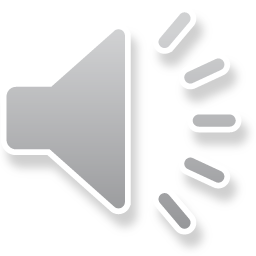 [Speaker Notes: The values of normal stresses in the cross-sections of the beam depend on the bending moment as well as the dimensions and shape of the beam. In order to meet the safety condition of the bending beam, the stresses in the beam must not exceed the allowable bending stress kg. The kg value is most often determined during experimental tests, during a static tensile or compression test (kg>kr). Allowable stresses in bending beams should not exceed the critical values, which means that the following relationship should be maintained.
There are two basic strength conditions that must be met while bending. Strength condition - a given part must not be damaged during operation. Stiffness condition - deformations of a given part must be as small as possible, and certainly elastic. The first of the conditions will be met when the real stresses in the beam sections are lower than the allowable stresses. During operation, the beam deforms (from rectilinear to curvilinear) in a controlled manner, which is referred to as the deflection line of the beam axis.]
Displacements in bending beams
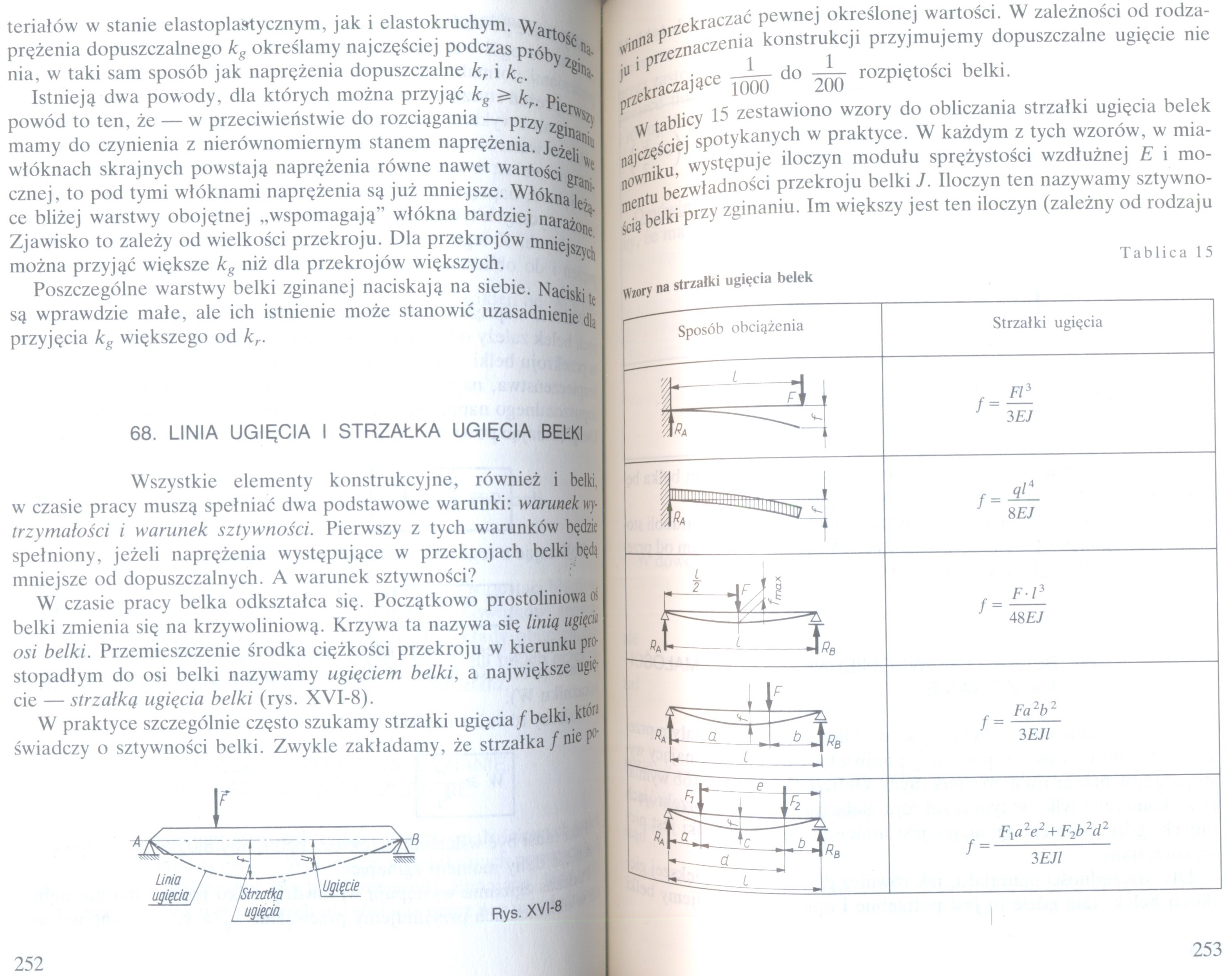 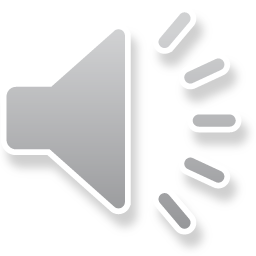 [Speaker Notes: The beam deflection is the displacement of the center of gravity of the section in the direction perpendicular to the beam axis. The beam deflection arrow f defines the place of the greatest deflection of the beam. It is assumed that the arrow f does not exceed a certain value. Therefore, in practice, the deflection arrow f of the beam is looked for, because it proves the beam's stiffness. The permissible deflection, depending on the type and purpose of the structure, should not exceed 1/1000 to 1/200 of the beam span. The beam deflection line is presented in Figure.

In beams of uniform bending strength, the normal stresses in each section are equal. For construction purposes, the design of a beam with uniform bending strength requires the use of a variable cross section of the beam, where at each point the ratio of the bending moment to the section modulus is equal to the allowable bending stress. This use of a variable cross-section of the beam allows an economical approach to the design of the beam being bent, while maintaining a uniform bending strength.]
Strength conditions
Strength condition - a given part must not be damaged during operation,
Stiffness condition - deformations of a given part must be as small as possible, and certainly elastic.
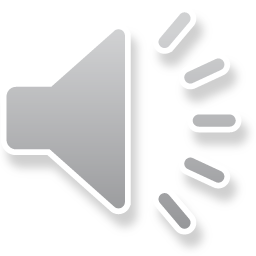 [Speaker Notes: Individual structural elements transfer certain loads during operation. 
Therefore, certain stresses (known as real) prevail in these elements. 
These actual stresses must be smaller than the strength limit, but also below the yield strength. 
When strength is calculated, there is needed to remember about: 
1. Strength condition - a given part must not be damaged during operation,
2. Stiffness condition - deformations of a given part must be as small as possible, and certainly elastic.]
Security factor
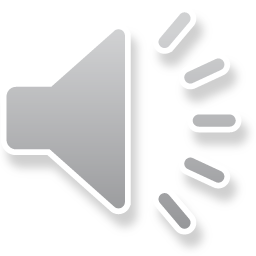 [Speaker Notes: A factor of safety should be mentioned here.
The safety factor n is the number of times the allowable stress is less than the strength limit (for brittle materials) or the yield strength (for plastic materials).
As can be seen, it is a component of the allowable stresses 

That is why the allowable stresses was adopted as a very important sentence.
Allowable stresses are stresses that can exist in a material without fear of breaking it.
When talking about the allowable stresses, we denote them with the letter k with the appropriate index.
The allowable stresses are those that will not cause damage.


In equation we have got 𝑎𝑙𝑙𝑜𝑤𝑎𝑏𝑙𝑒 𝑠𝑡𝑟𝑒𝑠𝑠𝑒𝑠 = 𝑠𝑡𝑟𝑒𝑛𝑔𝑡ℎ or 𝑝𝑙𝑎𝑠𝑡𝑖𝑐𝑖𝑡𝑦 𝑙𝑖𝑚𝑖𝑡 divided by the 𝑆𝑒𝑐𝑢𝑟𝑖𝑡𝑦 𝑓𝑎𝑐𝑡𝑜𝑟]
Safety application cases
With static loads, the safety factor may be lower.
With dynamic loads, the safety factor must be increased accordingly.
We can assume a lower safety factor for plastic materials than for brittle materials.
Greater n factor should be assumed for non-homogeneous materials.
For economic reasons, this ratio should be as low as possible.
For human safety, a large n-factor is desirable.
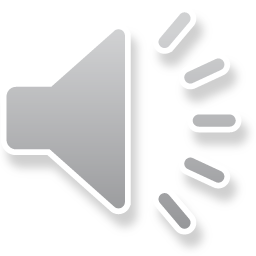 [Speaker Notes: It is difficult to select an appropriate safety factor and it is about: 
1. With static loads, the safety factor may be lower thats increasing gradually 
2. With dynamic loads, the safety factor must be increased accordingly.
3. We can assume a lower safety factor for plastic materials than for brittle materials. And this is due to the specificity of the material.
4. greater n factor should be assumed for non-homogeneous materials. Because it is not well known how it will behave, and its about undefined stress distribution.
5. For economic reasons, this ratio should be as low as possible. then we have low material consumption, the structure is light and cheaper, but the safety is different.
6. For human safety, a large n-factor is desirable. 

All values can be found in various laws, trade publications, and in technical guides]